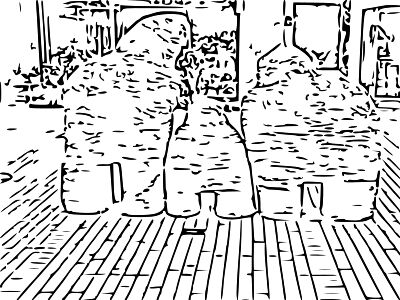 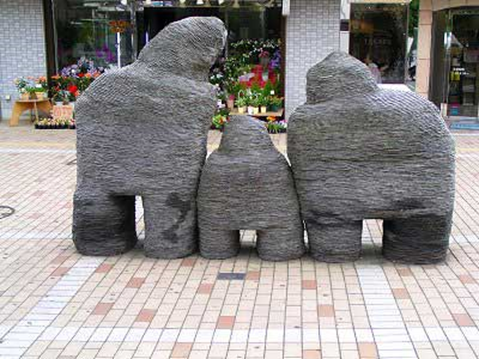 【秦野市野外彫刻】
№50　MY FAMILY